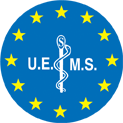 CESMA Exam Candidate Eligibility
Maeve Durkan MBBS ( Hons), FACP, Mmed.Ed , FESC
President  UEMS CESMA
President , UEMS Board of Endocrinology
Vice President, UEMS
CESMA – Who Sits the Exam
European Trained

Non European trained
CESMA – Who Sits the Exam
At what level ? End of training / Exit exam

‘Way beyond ‘ end of training – impact on exam ststaistics  

Credentialling applicants
CESMA – Who Sits the Exam
Credentialling applicants

Eligibility criteria
CESMA – What title to whom passes the Exam
Diplomat

Fellow 

Awardee of Diploma 

Gradations ?

We neeed some level of unanimity